Rules for Motion Maps
Motion maps are like “strobe” pictures of an object’s motion, each “flash” represents the passage of some fixed unit of time
In each flash, the object is represented as a dot.  It should be placed in the location you expect to find it.
The velocity is represented by an arrow, the dot is at the tail of the arrow(this is called a vector).
Motion maps show different states of motion as a arrows, the arrows represent velocity

We don’t have displacement motion maps because the location of the dot shows  the location.
The length of a vector shows the magnitude (or number) of   the  vector quantity, its direction is shown by which way the vector points
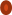 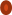 Rules for Motion Maps
A position vector should be present to show the direction of positive and the relative location of the object with respect to position zero. Don’t confuse this with a number line or something that indicates time, the appearance of dots shows the passage of time.



X
The above map shows a object starting at x=0, with a positive constant velocity
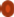 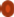 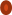 Signifies position zero
Rules for Motion Maps
X


The above map shows a object starting at a positive position that is not zero, and traveling at a constant positive velocity
An arrow should be drawn for all motion maps that represents positive position and positive displacement, as seen above.
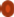 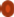 Rules for Motion Maps
X



The above map shows a object starting at a negative position that is not zero and traveling with at constant negative velocity
Signifies position zero
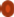 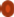 Rules for Motion Maps
When velocity is  shown as a vector, the length of the arrow is the magnitude or speed 
For instance, a velocity vector of 20 m/s would be twice as long as a velocity vector for 10 m/s
Therefore, if the velocity of an object is higher, then the dots (and vectors) are spread further apart, for example



The direction of the velocity is represented by where the vector is pointing, in this case, it is positive
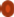 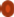 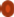 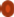 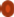 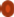 Rules for Motion Maps
If the object’s motion changes direction, the arrow changes direction
If the object is stationary, it can be represented as just a dot, with no arrow(meaning no speed)
If there is no motion for more than one second the dots are drawn from bottom to top in a vertical line
Generally maps are read from bottom to top, each time a change in motion occurs the dot appears higher up.
Getting started drawing motion Maps
When starting a motion map, first understand the motion it is describing.
Start with a  dot for time = zero, make sure the dots location on the position vector is approximately correct
The dot represents the location at the beginning of the time period, while the arrow represents the motion about to happen during the next instant of time.
If the object is stationary for more than one time period the dots should be stacked vertically, bottom to top.
After you are done with the dots, draw in the arrows representing velocity, remember their length should represent the speed or the arrow
Remember, the arrow does not show where the dot will end up, it represents the velocity of the object during the next unit of time
Getting started drawing motion Maps
Finally, acceleration is already represented on the motion map by the changing lengths of the velocity vectors, however, we will also want to include an arrow or vector that shows acceleration for occasions when the acceleration information is less apparent.
We will draw in a separate vector for acceleration, only this vector will not touch the dot, it will be located by the dot.


This motion map shows an object with constant positive acceleration.
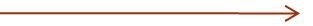 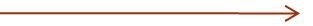 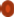 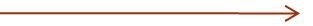 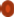 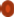